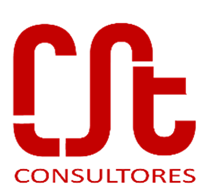 Otorga el presente reconocimiento a:
POR SU PARTICIPACIÓN EN  CURSO TALLER:
CUROS INTRODUCCION TRINORMA 
(ISO 901:2015 / ISO 14001:2015 / ISO 45011:2018)
Con una duración de 12 horas, celebrado en  las instalaciones de Agencia de Inhumaciones Garrido, SA de CV. En el mes de Enero del 2023
ING. LOURDES EVELIA ROSAS PICOS
CONSULTOR SENIOR
REG. STPS: ROPL640418F19-0005
AUDITOR LÍDER ISO 9001,14001,45001:    18MXSP80-07
RECURSOS Y SOLUCIONES TRANSFORMADORAS CONSULTORES, S. C.
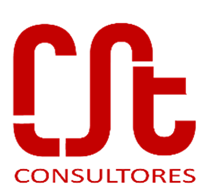 Otorga el presente reconocimiento a:
POR SU PARTICIPACIÓN EN  CURSO TALLER:
FORMACION DE AUDITORES INTERNOS 
(BASADO EN NORMA ISO 19011:2018)
Con una duración de 12 horas, celebrado en  las instalaciones de Agencia de Inhumaciones Garrido, SA de CV. En el mes de Enero del 2023
ING. LOURDES EVELIA ROSAS PICOS
CONSULTOR SENIOR
REG. STPS: ROPL640418F19-0005
AUDITOR LÍDER ISO 9001,14001,45001:    18MXSP80-07
RECURSOS Y SOLUCIONES TRANSFORMADORAS CONSULTORES, S. C.
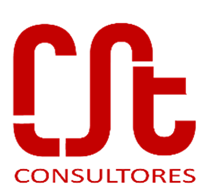 Otorga el presente reconocimiento a:
POR SU PARTICIPACIÓN EN  CURSO TALLER:
TALLER DE ACCIONES CORRECTIVAS
Con una duración de 8 horas, celebrado en  las instalaciones de Agencia de Inhumaciones Garrido, SA de CV. En el mes de Febrero del 2023
ING. LOURDES EVELIA ROSAS PICOS
CONSULTOR SENIOR
REG. STPS: ROPL640418F19-0005
AUDITOR LÍDER ISO 9001,14001,45001:    18MXSP80-07
RECURSOS Y SOLUCIONES TRANSFORMADORAS CONSULTORES, S. C.